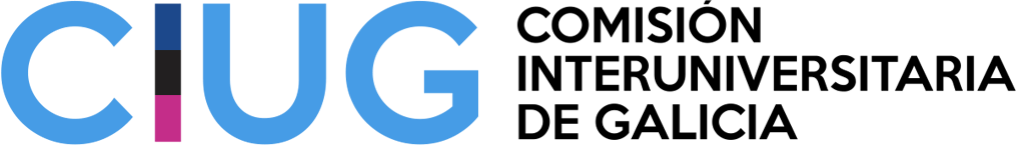 ABAU 2024
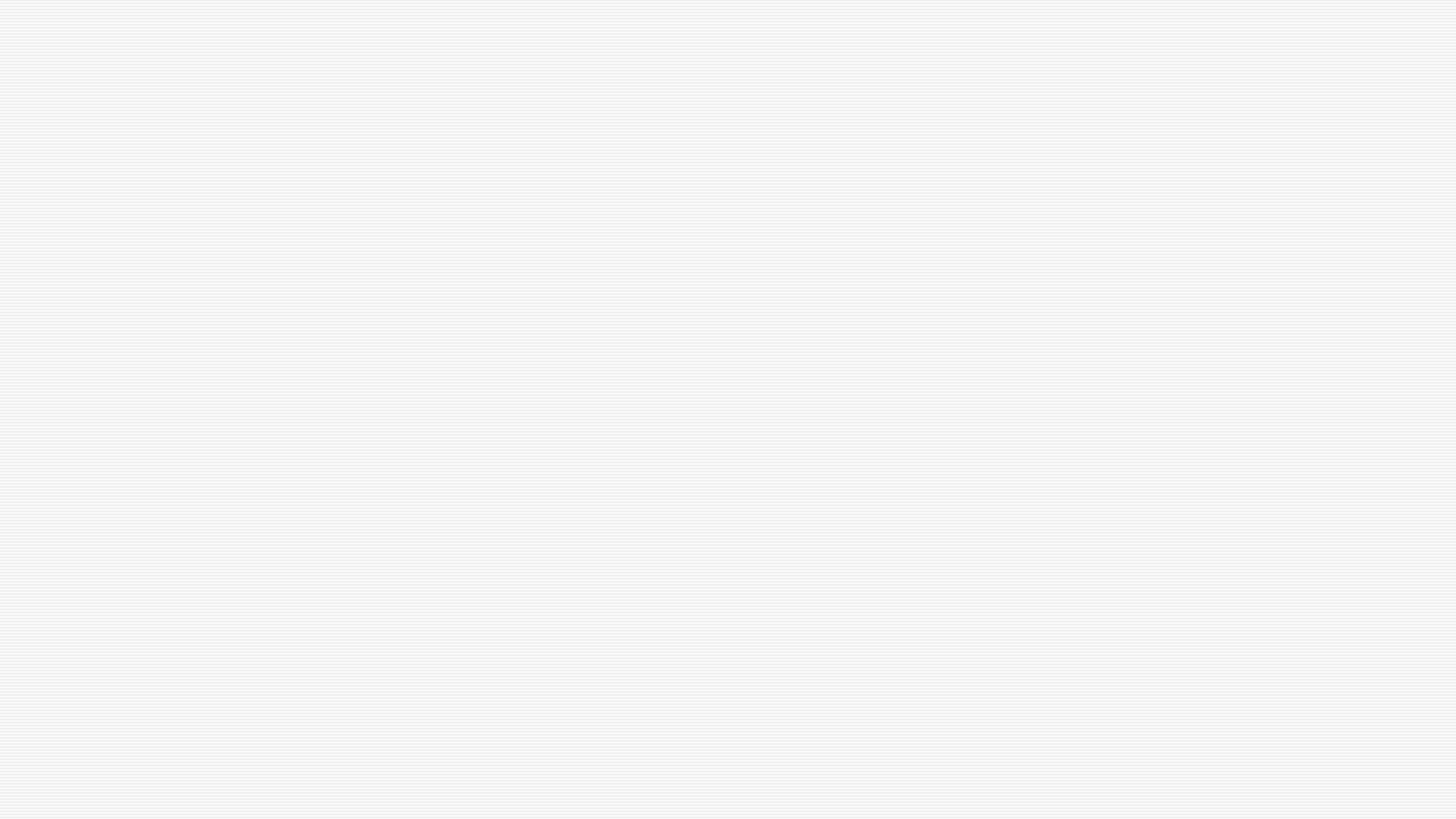 PREMATRÍCULA
Do 16 ao 20 de maio para a Convocatoria Ordinaria
Do 13 ao 17 de xuño para a Extraordinaria.
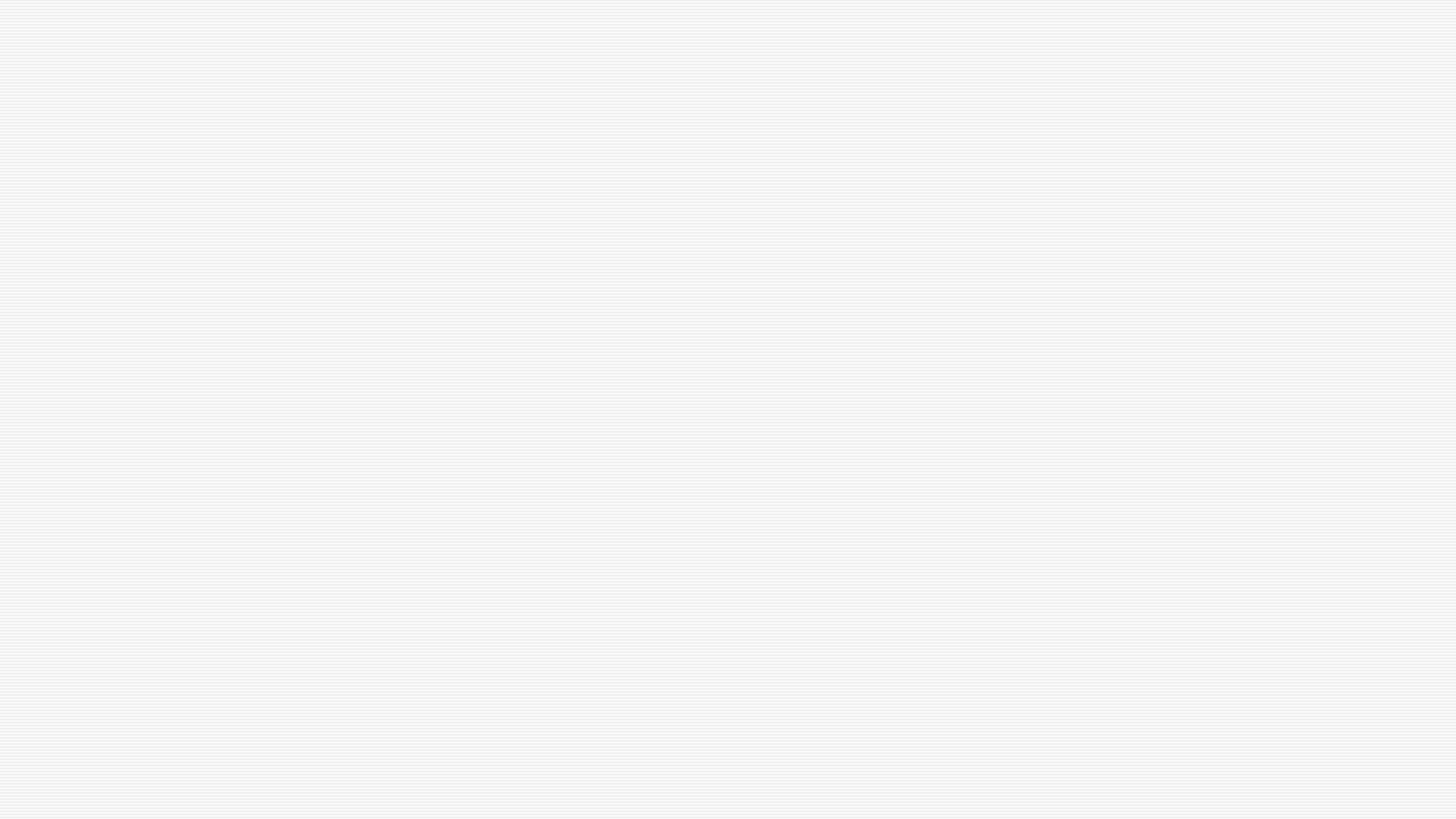 A TRAVÉS DA APLICACIÓN NERTA
https://www.edu.xunta.es/nerta/
Coa prematrícula xérase unha conta de usuario Nerta e cada estudante recibe os datos de acceso no seu correo electrónico
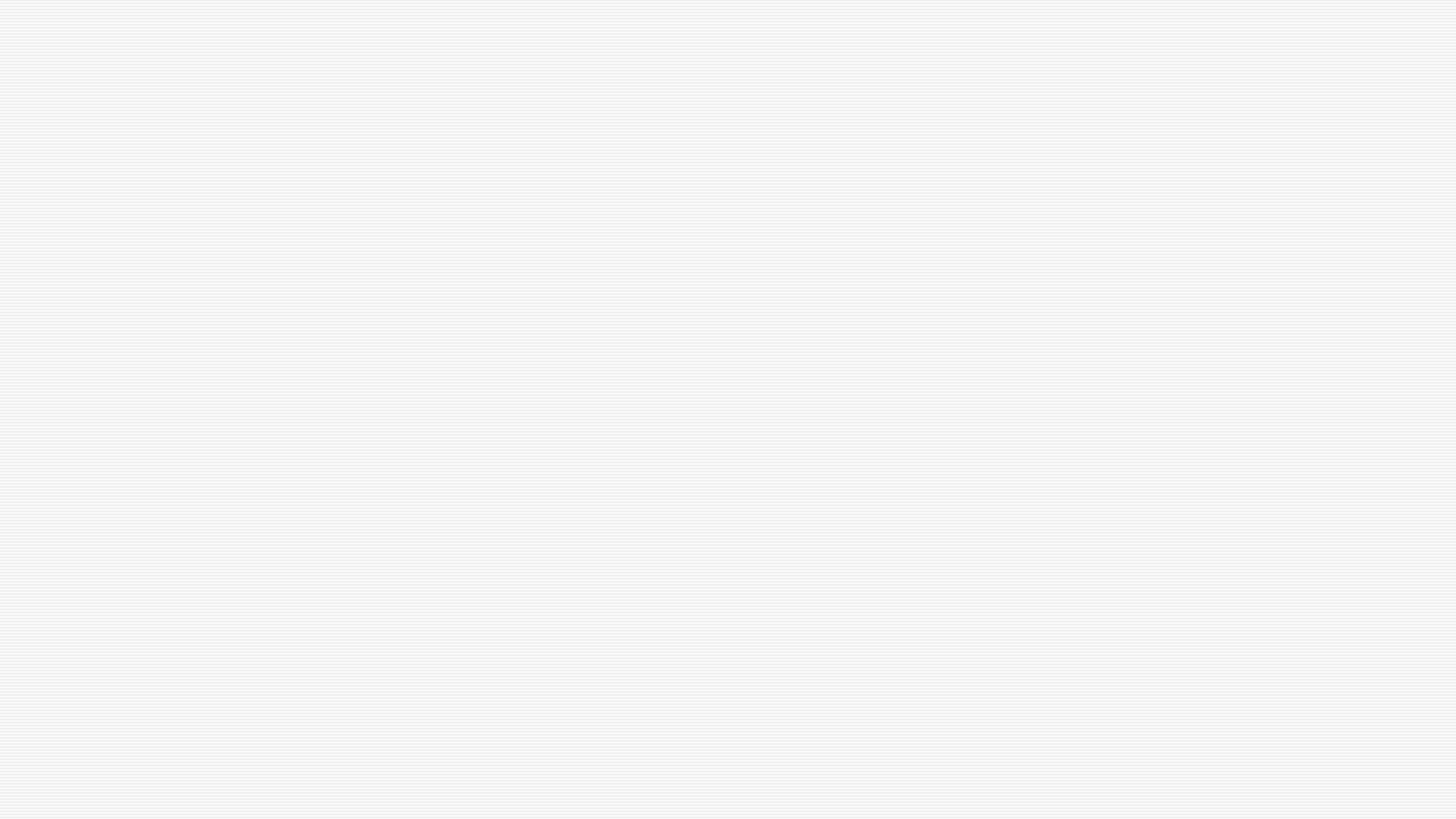 A TRAVÉS DA APLICACIÓN NERTA
Logo de activar a conta, o alumnado pode acceder a Nerta e realizar o pagamento das taxas de forma telemática utilizando unha tarxeta de crédito.
O alumnado pode realizar o pagamento a través dunha oficina de Abanca e entregar copia do xustificante de ingreso no centro.
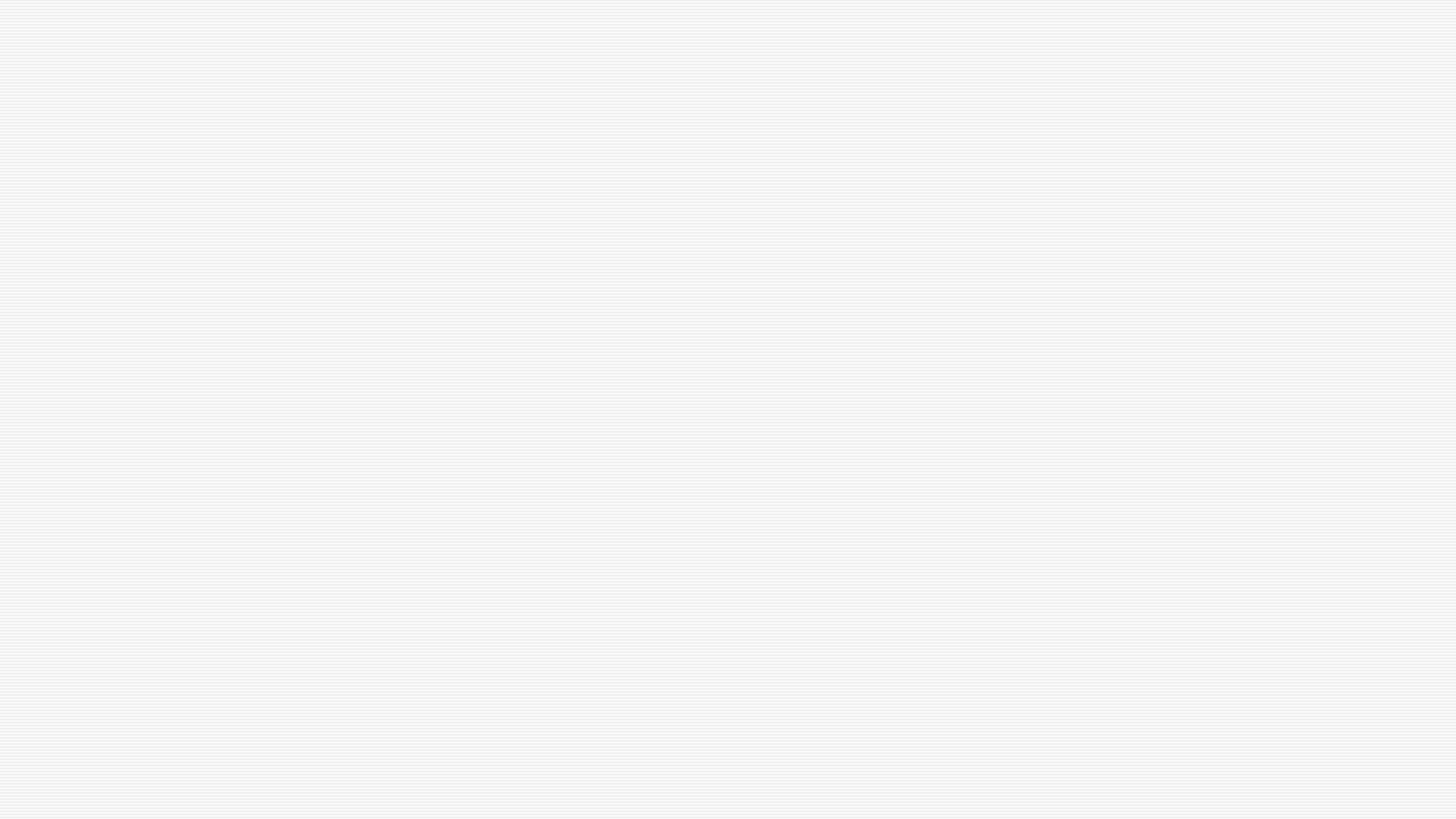 DOCUMENTACIÓN PARA MATRÍCULA
Fotocopia DNI ou Pasaporte (en vigor)
Xustificante aboados prezos públicos matrícula ABAU
Impreso oficial de matrícula na ABAU
Resgardo efectuado depósito título BACH
PAGO TELEMÁTICO
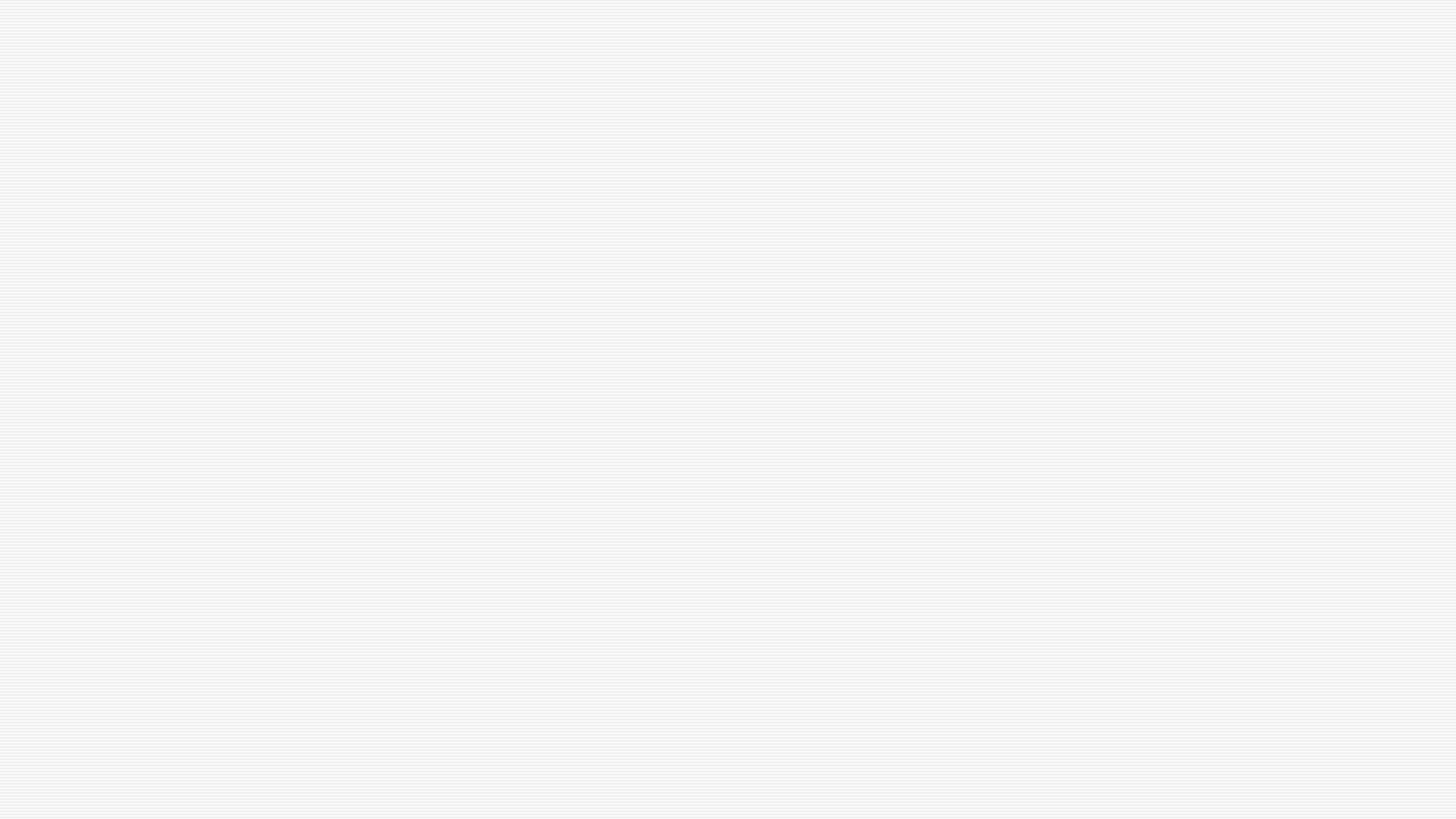 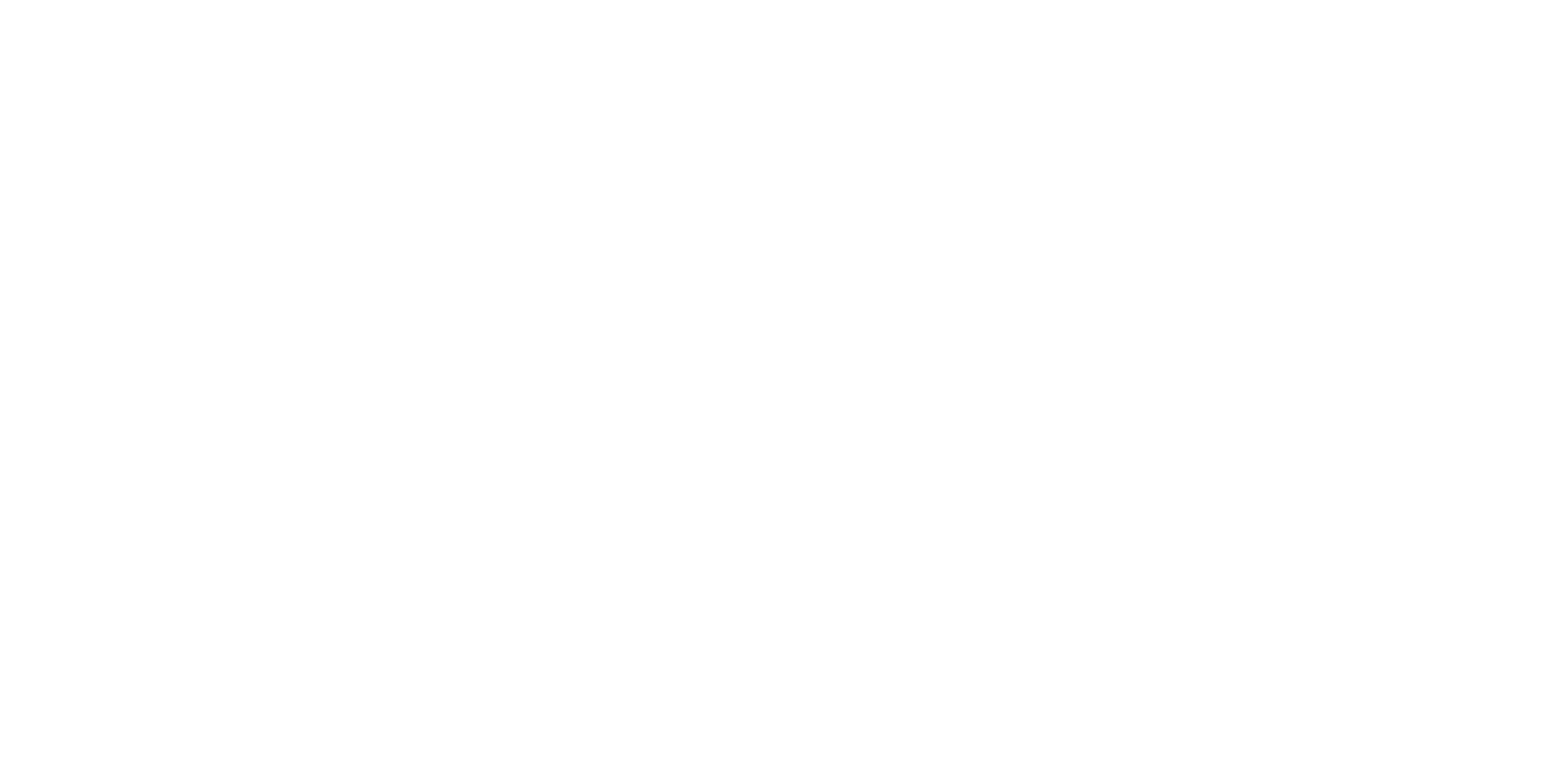 EXENCIÓNS PREZOS PÚBLICOS
FN (Familia numerosa) – CATEGORÍA XERAL		31,84€
FN – CATEGORÍA ESPECIAL					GRATUITA
DISCAPACIDADE >= 33%
VITIMAS TERRORISMO OU VIOLENCIA DE XÉNERO
BENEFICIARIOS/AS IMV (Ingreso Mínimo Vital)
PERSOAL UNIVERSIDADES DO SUG
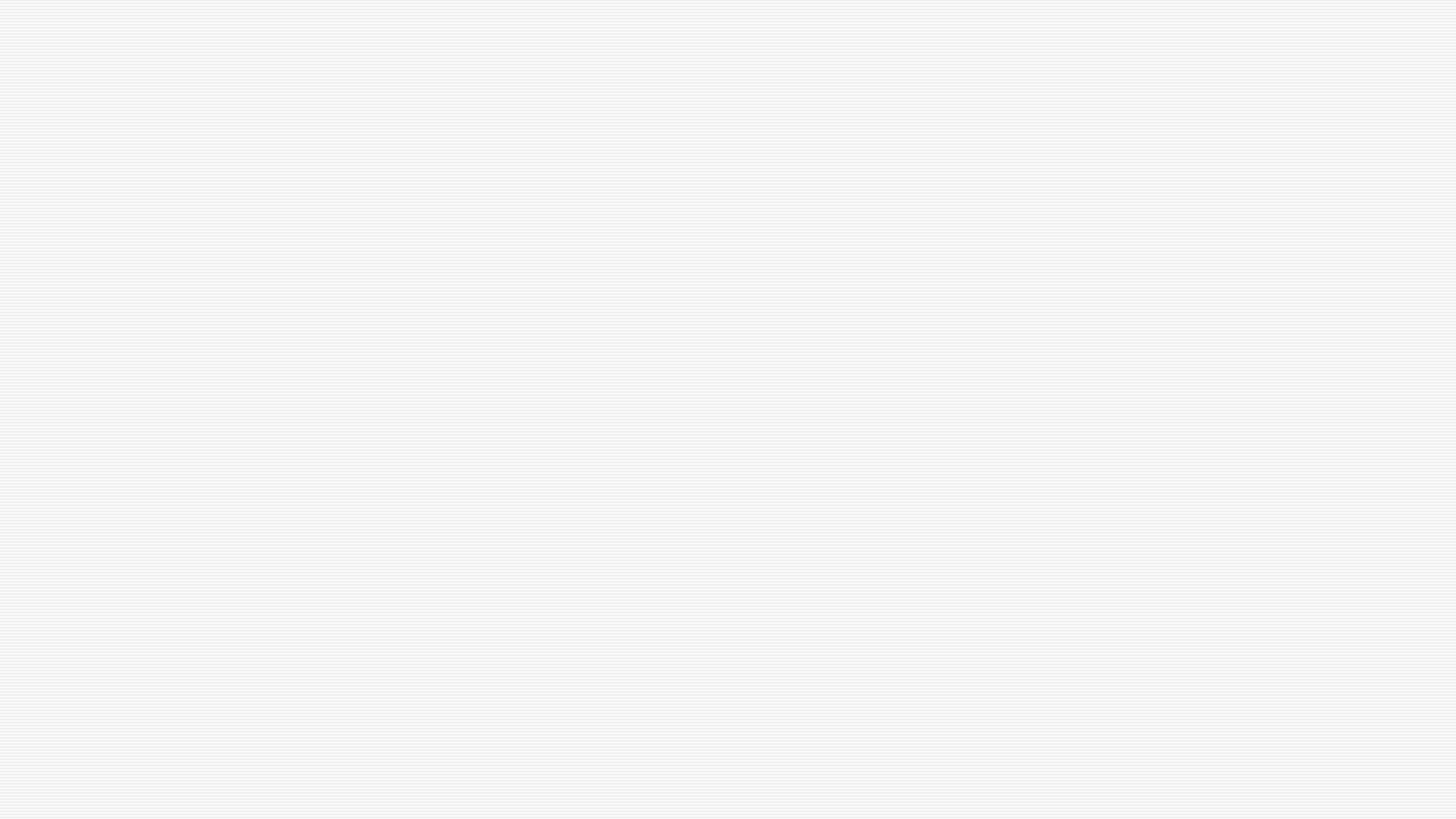 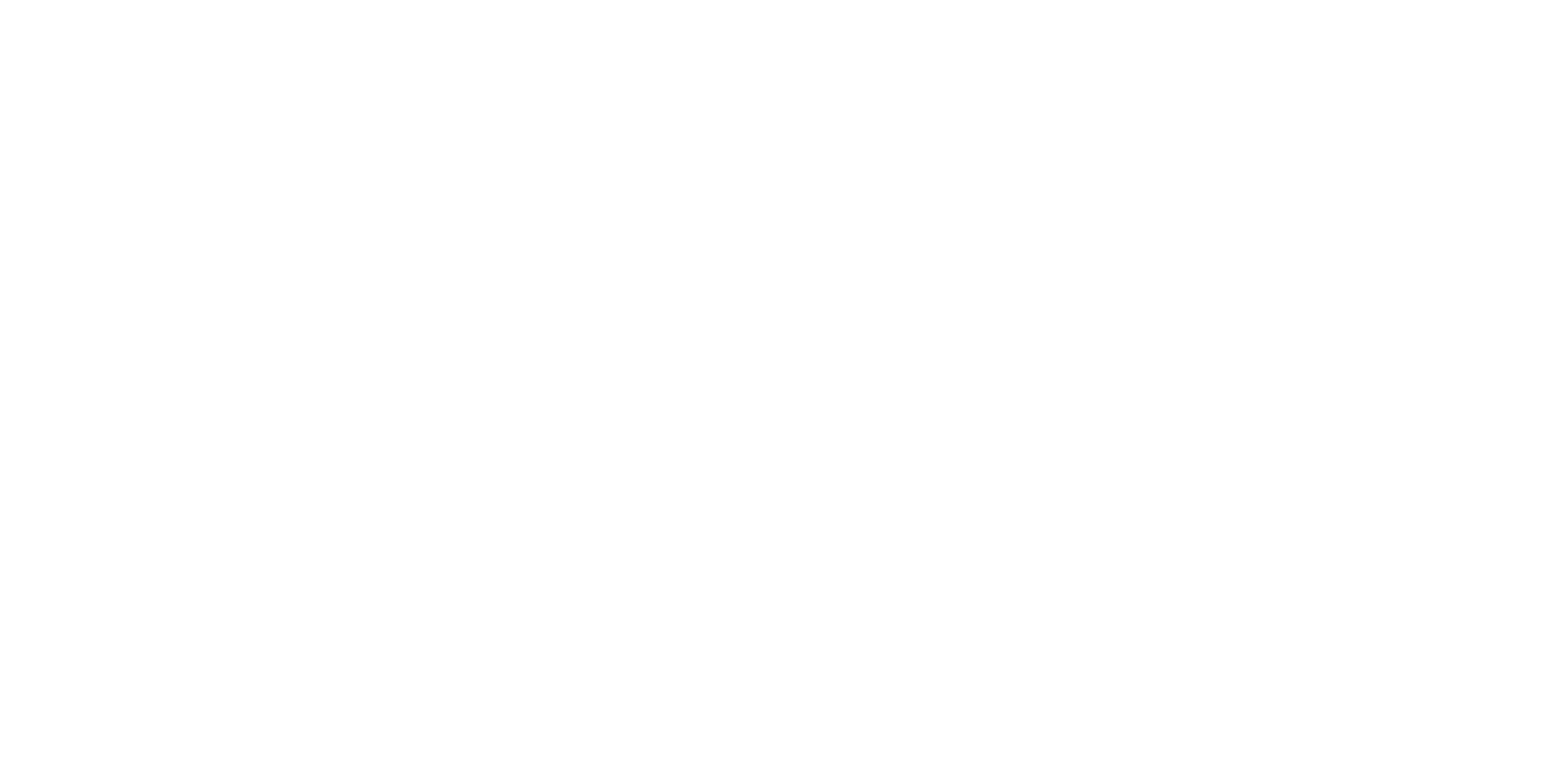 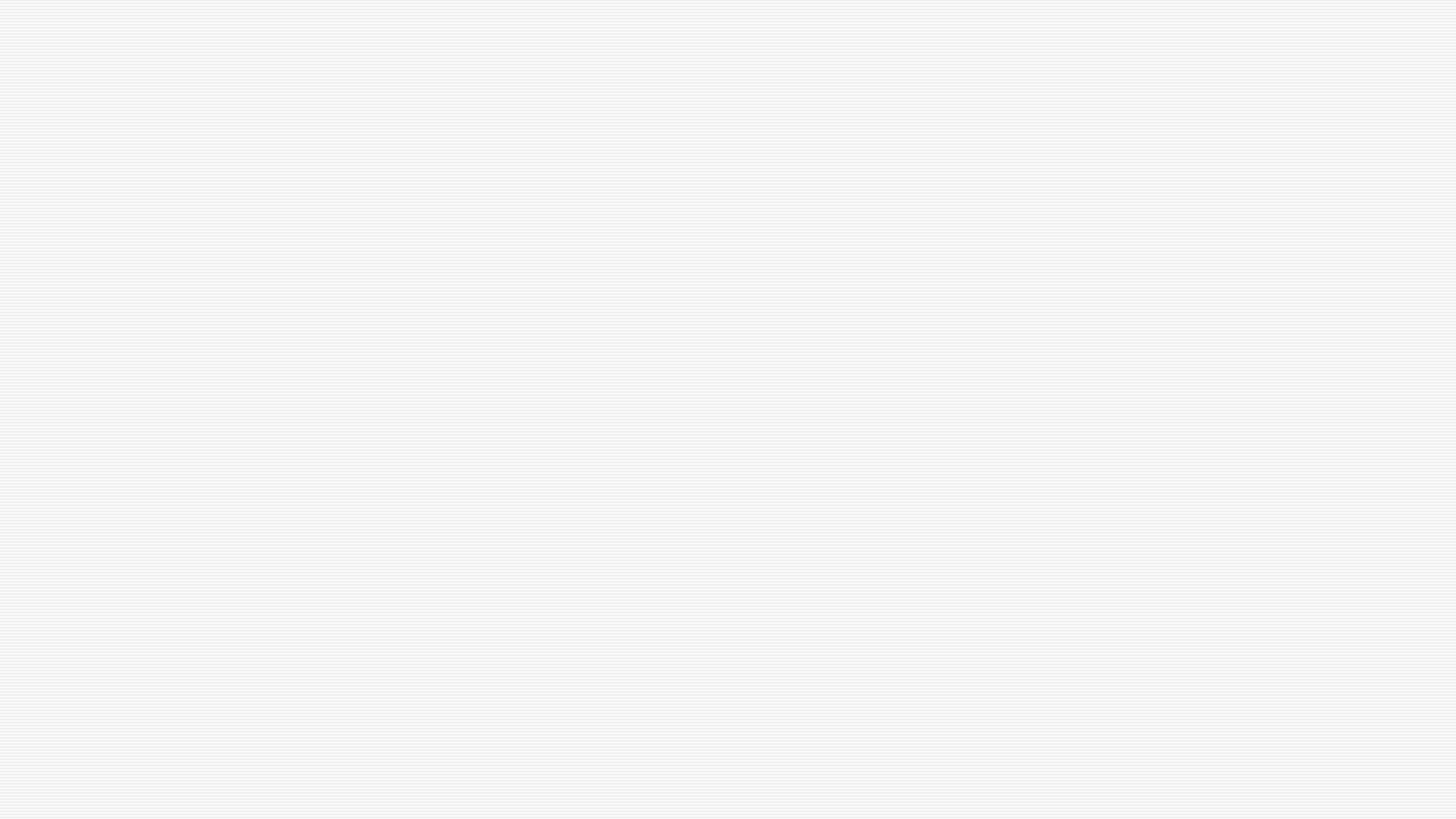 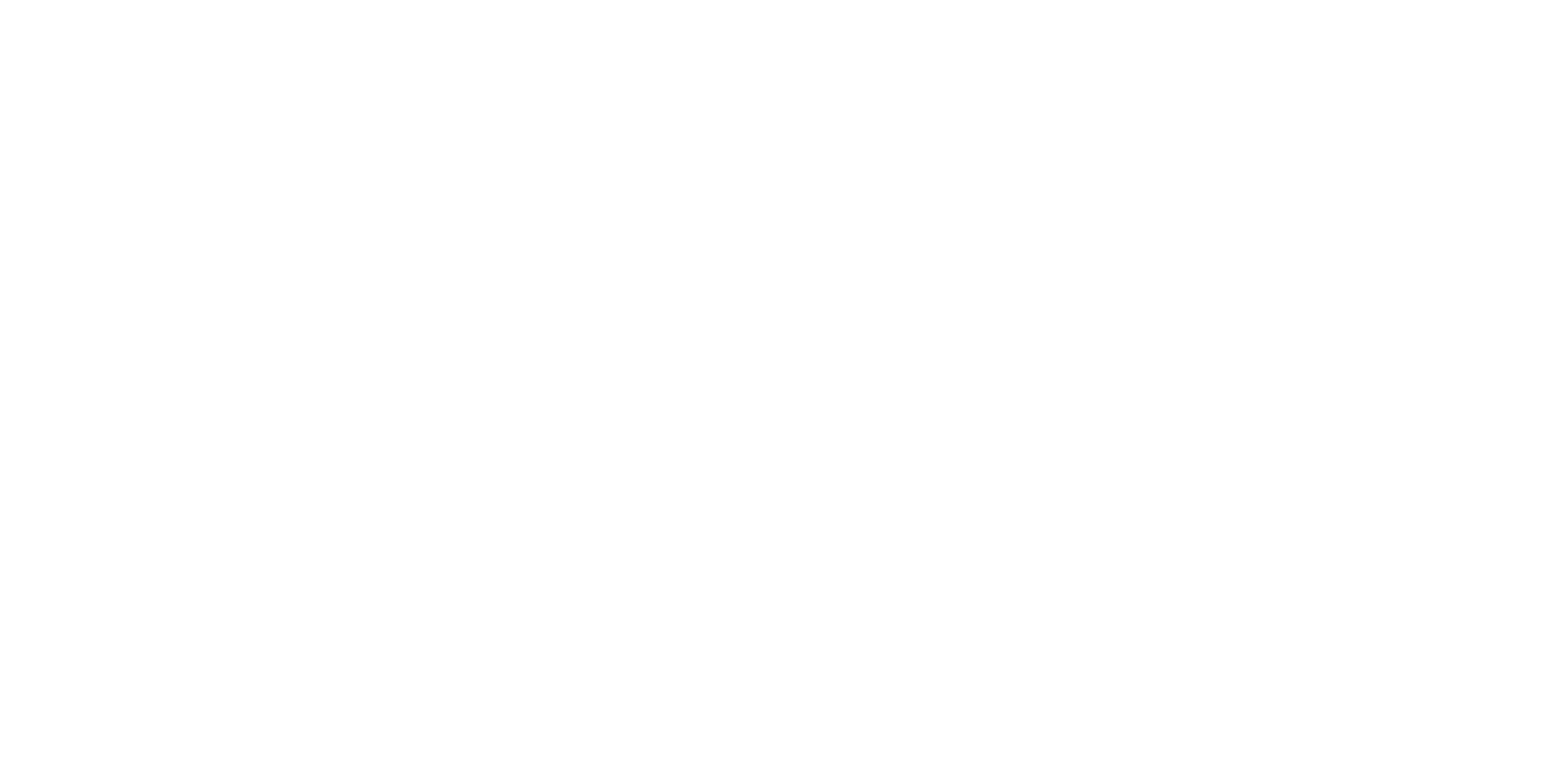 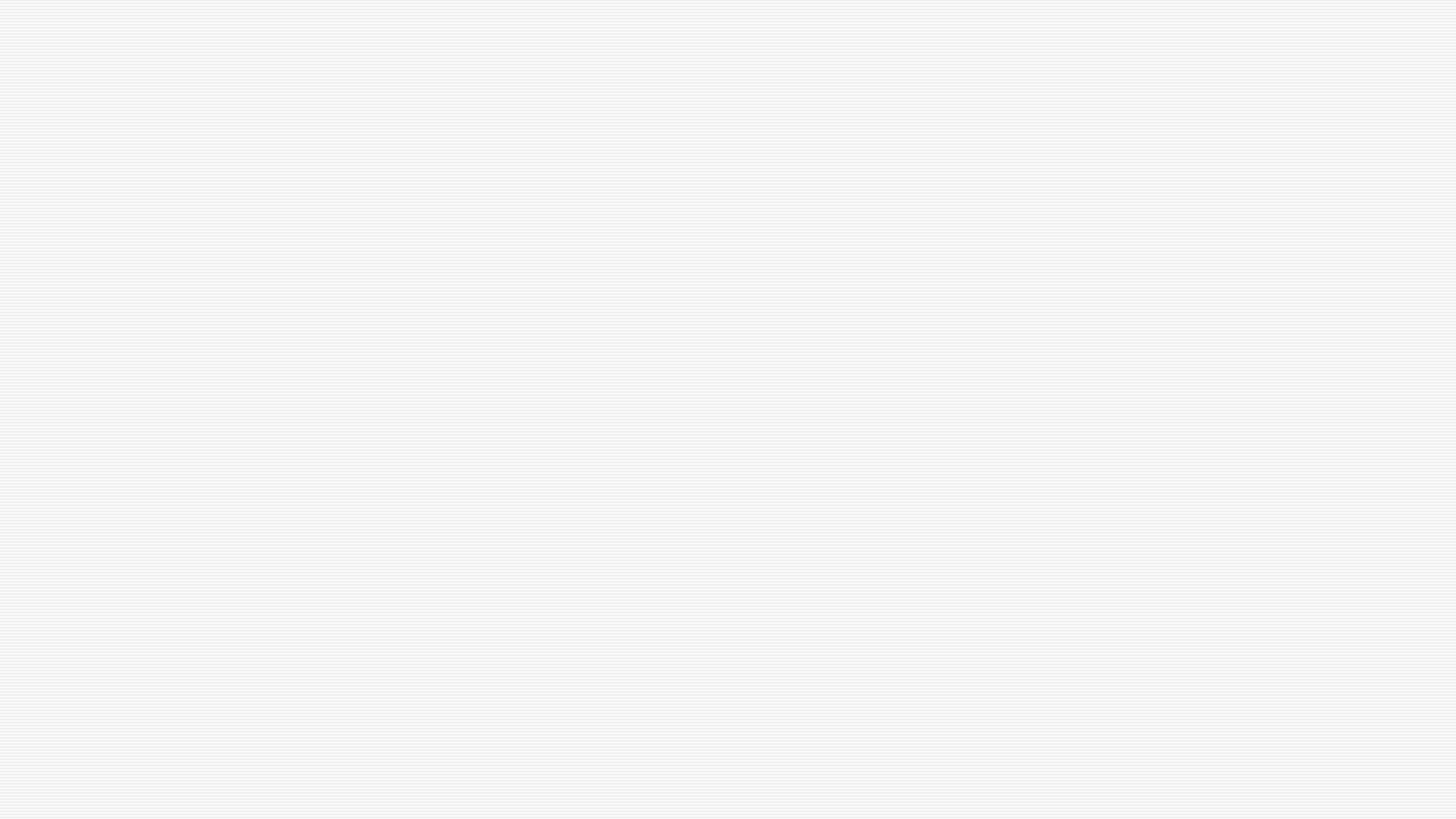 INFORMACIÓN E CONTACTOIES MONTE DA VILA
886151412
       Ies.monte.vila@edu.xunta.gal
       https://www.edu.xunta.gal/centros/iesmontevila/
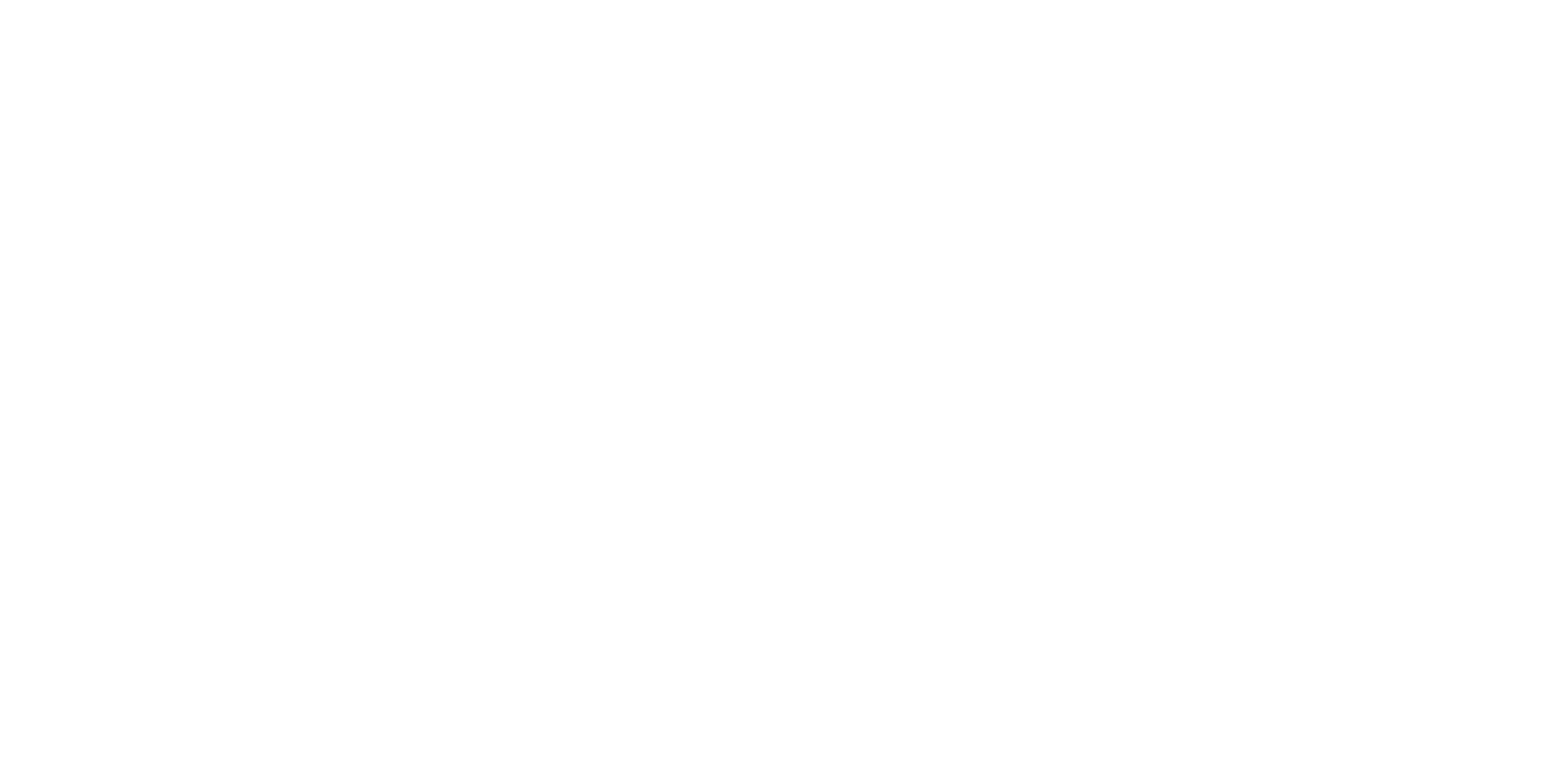 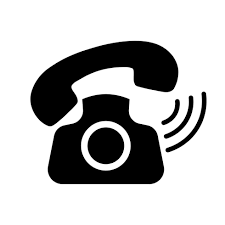 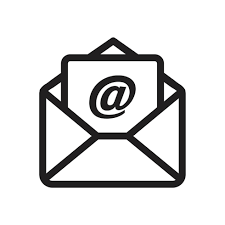 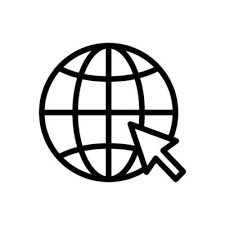